Stabilizace a transformace
ČESKÉ POŠTY, S.P.
Poklad na jednání vlády ČR dne 22.3.2023
Výchozí situace České pošty
Realizovaná a plánovaná stabilizační opatření
Finanční situace podniku – fakta a stabilizace
Transformační rámec České pošty
Rámcový harmonogram transformace
Výchozí situace České pošty – problémy s likviditou (2018 – 2024)
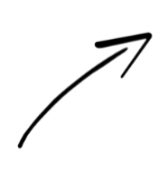 Vliv hlavních faktorů ovlivňujících vývoj likvidity ČP
VÝVOJ EKONOMICKÉHO ZDRAVÍ PODNIKU - PŘÍČINY
Pozdní úhrada ČNUS (~ 0,5 mld. Kč platba úroků)
Nedostatečná kompenzace ČNUS dle ČTÚ (-4,6 mld. Kč)
Pokles transakcí v pobočkové síti (-1,3 mld. Kč)
Do roku 2025 předpoklad poklesu až na ~ -13 mld. Kč
Pokles objemu listovních zásilek DEPO (-2,0 mld. Kč)
Pokles likvidity ČP je v celkovém rozsahu -22,7 mld. Kč (vč. celkově „zadržené“ úhrady ČNUS v daných letech  rok 2018-2021 byl ČP uhrazen až ke konci roku 2022 a další jsou ve stejném režimu, tj. ČP nejsou náklady hrazeny při jejich vynaložení, ale s výrazným prodlením).
Provoz ztrátových služeb pro stát (-4,3 mld. Kč)
Optimalizace zaměst. báze  <> trend poštovních operátorů v EU.

Počet obyvatel na 1 pobočku v ČR  = stav v Evropě v roce 1988.
Již realizovaná stabilizační opatření (v letech 2019 – 2022) a jejich přínos
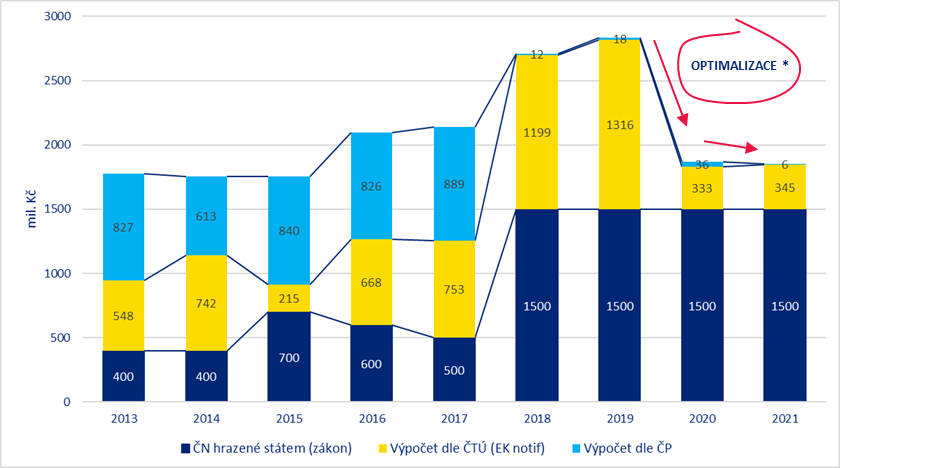 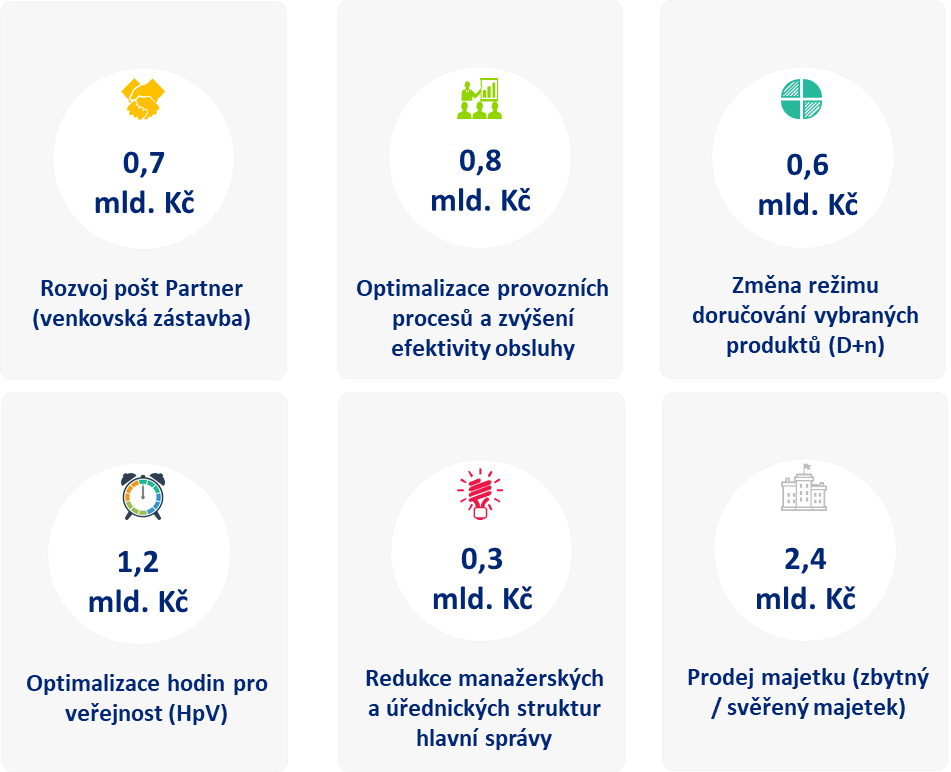 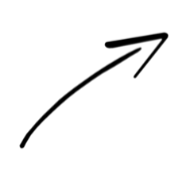 ~ 6 mld. Kč
Realizací těchto změn došlo k přiblížení se nákladovosti pobočkové sítě do výše kompenzace přiznané ze strany ČTÚ / EK
Realizací těchto aktivit došlo k výraznému oddálení  problému s likviditou, nikoliv však k jeho celkové eliminaci.
[Speaker Notes: FEATURES page  “All Content is editable 

How Edit/Fill Shape Color  “Right Click” on the Object, select “Format Shape”, choose “Fill” a color from color pallete (bucket icon-on the right side on New Powerpoint)
NOTE: Please ungroup the object/shape before, if you want to change an individual shape. 

How to Ungroup an Object/Shape  “Right Click” on the Object, select “Group” > “Ungroup”]
Stabilizační opatření a ambice (2023+)
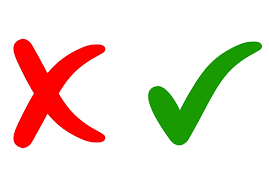 Změna doručování v list. síti  D+3
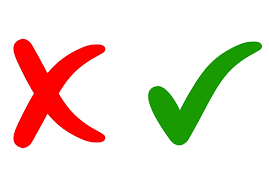 Změna rozsahu pobočkové sítě
garantovaná doba dopravy v D+1
změna počtu doručovacích okrsků  redukce počtu zaměstnanců
~ 0,1 mld. Kč
2 900 provozoven
Vyhláška ČTÚ i Nařízení vlády
Centrální nákladová komise ČP

Krizové řízení nákladů podniku (CAPEX, OPEX a PEREX)
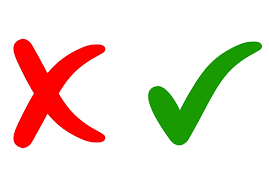 ~ 0,23 mld. Kč ročně
0,7 mld. Kč ročně
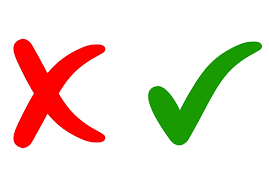 Finalizace reorganizace modelu Dopravy
Možné legislativní změny
Zajištění dodatečné přepravní kapacity
Snížení nákladového zatížení
NÁVRH
zrušení limitu kompenzace čistých nákladů 
navýšení předběžných čistých nákladů
úprava rozsahu, v němž je ČP povinna nabízet přístup do sítě
~ 0,2 mld. Kč ročně
~ 1 mld. Kč
 ročně
Finanční situace podniku - FAKTA
Model bez Stabilizace a Transformace
ČP v minulosti nebyla schopna nastavit udržitelný obchodní model bez ztrát (2012 – 2019).
Přijatá opatření v 2019 – 2022 „dostatečná“ na odvrácení insolvence do 1.7.2023  nestačí na odvrácení insolvence od druhé poloviny roku 2023 dále.
Vlastní kapitál podniku byl za posledních 5-7 roků “zkonzumován“ provozní neefektivitou  zejména neustále rostoucí osobní náklady (13,5 mld. Kč - 71% obratu společnosti v 2021 / 12,73 mld. Kč – 73% v 2022)
*) vč. prodeje majetku  **) včetně úhrady zálohy ČNUS za předchozí období (0,75 mld. Kč ročně)
Aktuální úvěrové linky (bankovní úvěry  CZK 2,5 mld) nejsou dostatečné na krytí provozních ztrát, vč. ČNUS a realizaci restrukturalizačních opatření (např. odstupné) – silná indikace bank k ukončení spolupráce.
Vícezdrojové financování (úvěry) není dlouhodobé řešení obchodního modelu bez ztrát  nutný transformační plán (restrukturalizace podniku).
Z výše uvedeného a za předpokladu nedostatečné intervence ze strany státu vyplývá riziko insolvence již v druhé 
       polovině roku 2023.
Finanční situace podniku – STABILIZACE
Chybějící likvidita v podniku v roce 2024 dosáhne ~ -8,4 mld. Kč
1) lze kapitalizovat dle potřeby a musí být poskytnut bez zajištění 
2) max. limit dle regulace 
3) k datu 31.12.2023 končí úvěrová linka ve výši 0,75 mld. Kč u RB, detail úvěrových linek uveden v backup slide
4) předpoklad obdržení řádné zálohy ČNUS za předchozí období 0,75 mld. ročně
5) Předpoklad možnosti čerpání pouze alianční smlouvy s ČSOB (1 mld. Kč)
Transformační rámec České pošty
Fyzické oddělení státních a komerčních služeb, vč. změny právní formy komerční části podniku na akciovou společnost.
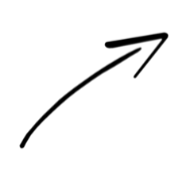 1
2
Pobočková síť   prodloužená ruka státu, zajišťuje pro veřejnost i celou řadu dalších služeb jako jsou finanční služby, výplata důchodů, poskytování služeb kontaktního místa veřejné správy atd.
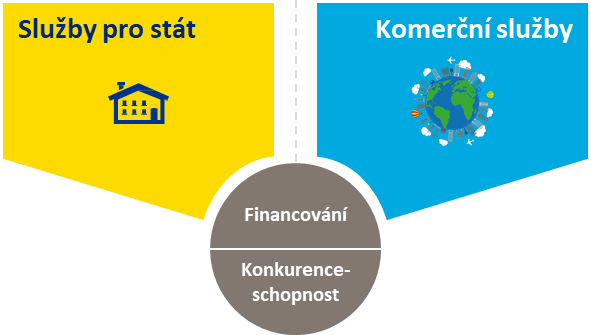 1
Legislativní pohled
Změna zákona o poštovních službách 
Zohlednění rozdělení provozovatele PS a poskytovatele logistických služeb.

Změny navazujících práv. předpisů upravujících činnost ČP
Zohlednění navazujícího rozdělení činnosti mezi nástupnické podniky (ISDS, distribuce důchodů atd.).

Právní forma ČP
Změna právní formy nástupnických entit
Financování
Konkurenceschopnost
Financování
Konkurenceschopnost
Možnosti financování služeb pro stát:
Státní rozpočet
Nelimitovaný ČNUS 
Kompenzace od samospráv
Čerpání EU fondů
Moderní logistická společnost, která se může pohybovat na trhu bez dodatečné zátěže v podobě provozu pobočkové sítě.
2
Rámcový harmonogram transformace
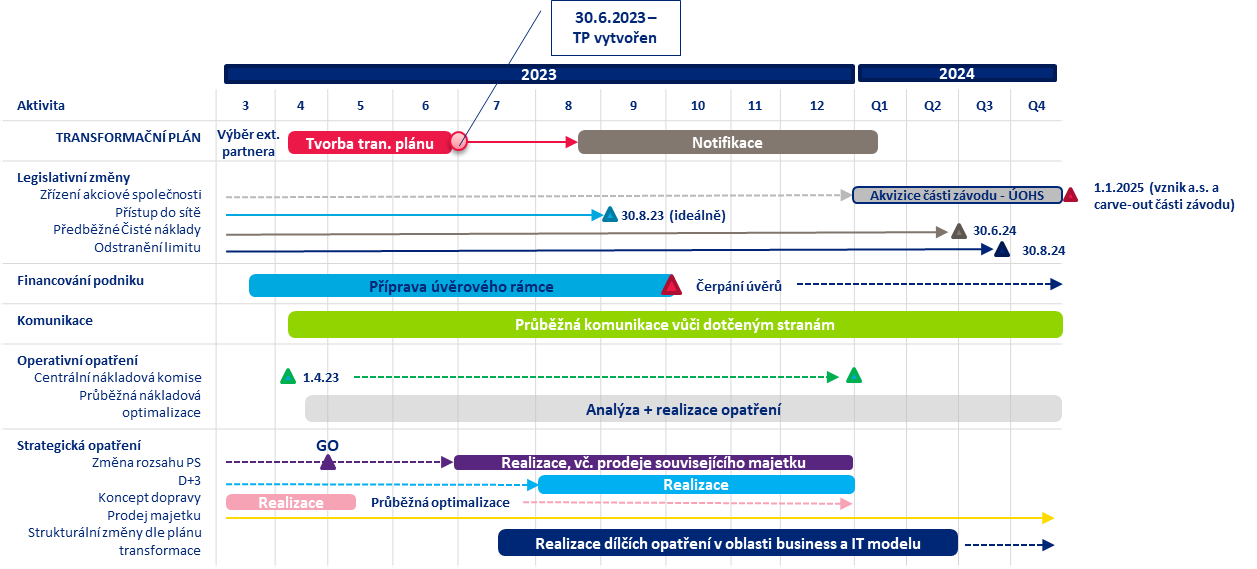 [Speaker Notes: Table Timeline   “All Content is editable

How Edit/Fill Shape Color -> “Right Click” on the Object, select “Format Shape”, choose “Fill” a color from color pallete (bucket icon-on the right side on New Powerpoint)

How to Group an Object/Shape -> “Right Click” on the Object (More than 1), select “Group” > “Group”
How to Ungroup an Object/Shape -> “Right Click” on the Object, select “Group” > “Ungroup”]
BACKUP
Vývoj nákladovosti a kompenzace univerzální služby (2013-2024)
Přehled úvěrových linek ČP a jejich čerpání
Kompenzace univerzální služby
ČP byla/je nucena čerpat komerční úvěry na pokrytí provozních potřeb  dodatečné zatížení CF (úroky z úvěrů v řádech stovek mil. Kč).
Níže je znázorněna celková nákladovost provozované pobočkové sítě a nekompenzovaná výše nákladů přiznaná ČP ze strany ČTÚ (EK), která významně zatěžuje hospodaření podniku.
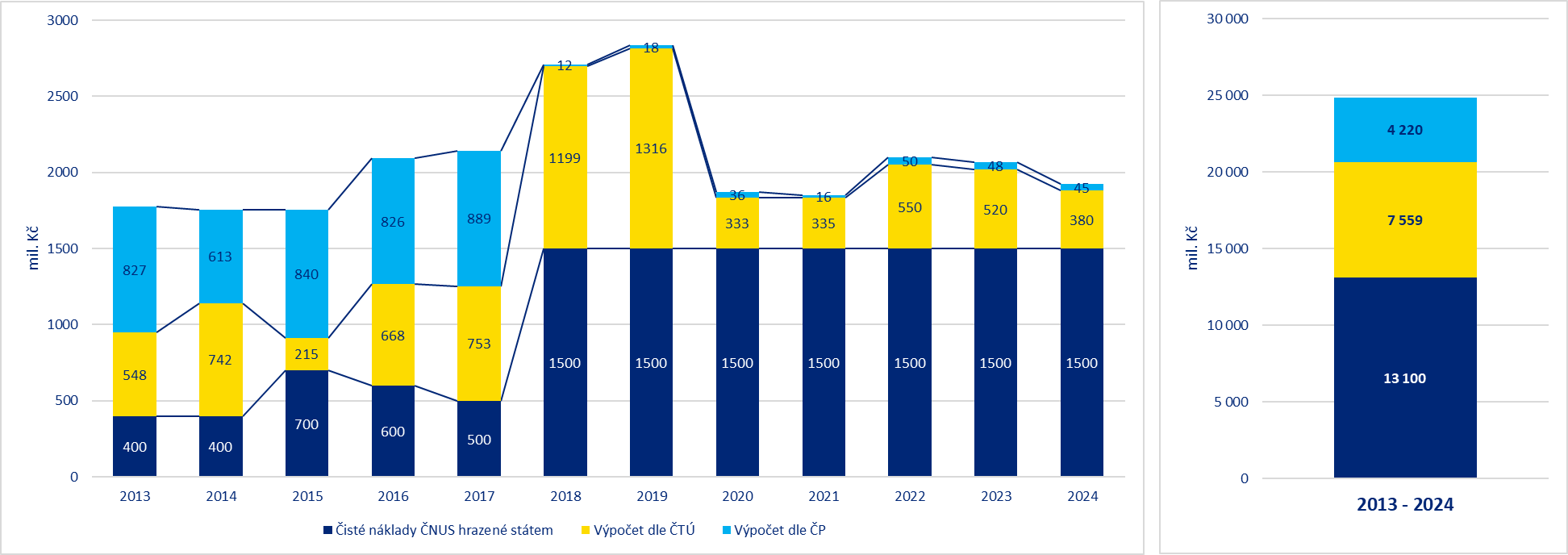 ~ 24,9 mld. Kč
Optimalizace nákladů *
ČTÚ výpočet (notifikováno u EK)

Státem nekompenzovaná část
Státem přiznaná výše kompenzace
*) v letech 2019-2020 byla realizována řada stabilizačních opatření (např. D+n, optimalizace hodin pro veřejnost a snížena komplexita řídících struktur hlavní správy)
Aktuální přehled úvěrových linek (Březen, 2023)
Od roku 2019 využívá Česká pošta úvěry komerčních bank, postupný nárůst úvěrové angažovanosti. Ve 2022 došlo k úhradě zadržených ČNUS (2018-2021)  splacení úvěrů, významný dopad do objemu oběžných aktiv a snížení objemu cizích zdrojů.













Pozn. 1.) Úvěr ING ponechán jako záložní varianta v případě neschválení financování RB  sníženo na min. limit z důvodu nižší závazkové provize.

V důsledku ztrátové činnosti ČP poklesl Vlastní kapitál  mající za následek pro další období podfinancování podniku, vlastní zdroje nestačí ke krytí dlouhodobých aktiv.
*) nelze použít na provozní financování České pošty  **) vázáno na vývoj CF podniku
ČP s ohledem ke svému hospodářskému vývoji provádí pravidelně „test mezery krytí“   na měsíční bázi.
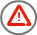